Maths Week/Pāngarau Wiki             2024
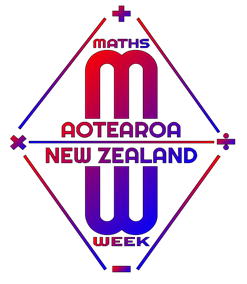 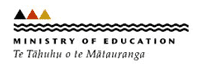 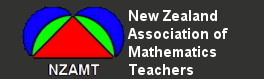 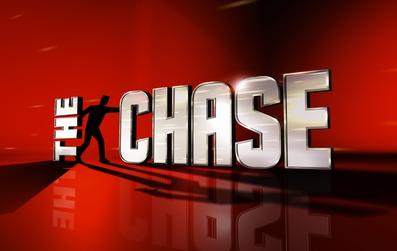 The Maths Chaser/Whai Pāngarau!
Set B Monday
For contestants
Chaser starts here
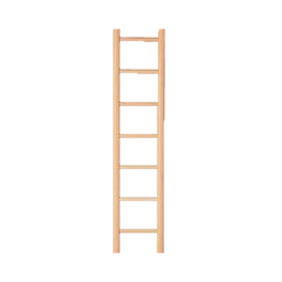 There are two parts  – the maths builder quiz and the head to head.

You choose which rung on the ladder you wish to start at, one step up or one step down from the result of the maths builder quiz.

The head-to-head chase begins with the first question.

If you get the answer correct you progress down the ladder one rung.

If you get the wrong answer you stay where you are on the ladder.

Your teacher may give you a record sheet to record your progress each day for the week.

The chaser does not get questions wrong and progresses down the ladder one rung at a time.

If the chaser reaches the same rung you, you are out and for you “the chase is over”!

If you reach the bottom of the ladder, you win the money (unfortunately, it’s not real)!!
10 x A
A
0.1 x A
End
Maths Builder quiz
QUESTION 1
Write the number four hundred and fifty-seven
[Speaker Notes: Answer    457]
QUESTION 220 - ? = 7
[Speaker Notes: Answer   13]
QUESTION 3
What number is ten less than 552?
[Speaker Notes: Answer    542]
QUESTION 4
In the pattern 45, 50, 55, 60 . . . which number comes next?
QUESTION 5
70 – 30 = ?
[Speaker Notes: Answer    40]
QUESTION 6
Half of 16 = ?
[Speaker Notes: Answer    8]
QUESTION 7
6 doubled = ?
[Speaker Notes: Answer    12]
QUESTION 8
20 + 50 - 8 ?
QUESTION 9
14 + ? = 25
[Speaker Notes: Answer   11]
QUESTION 10
What is the name of a shape with five sides?
[Speaker Notes: Answer    pentagon]
Head-to-head
QUESTION 1

What is 7 x 2?

A    10          B   14          C     18
[Speaker Notes: Answer    B]
QUESTION 2

30 + ? = 100

A     50          B     60          C     70
[Speaker Notes: Answer    C]
QUESTION 3

3 + ? = 20

A     17          B     16          C     15
[Speaker Notes: Answer    A]
QUESTION 4

6 + 7 = ?

A     11          B     12          C     13
[Speaker Notes: Answer    C]
QUESTION 5

How many tens are there in 632?

A     632          B     32          C     63
[Speaker Notes: Answer    C]
QUESTION 6

100 - ? = 17

A     83          B     87          C     93
[Speaker Notes: Answer   A]
QUESTION 7

How many threes are in the number 27?

A     8          B     9          C     10
[Speaker Notes: Answer    B]